Slide 11
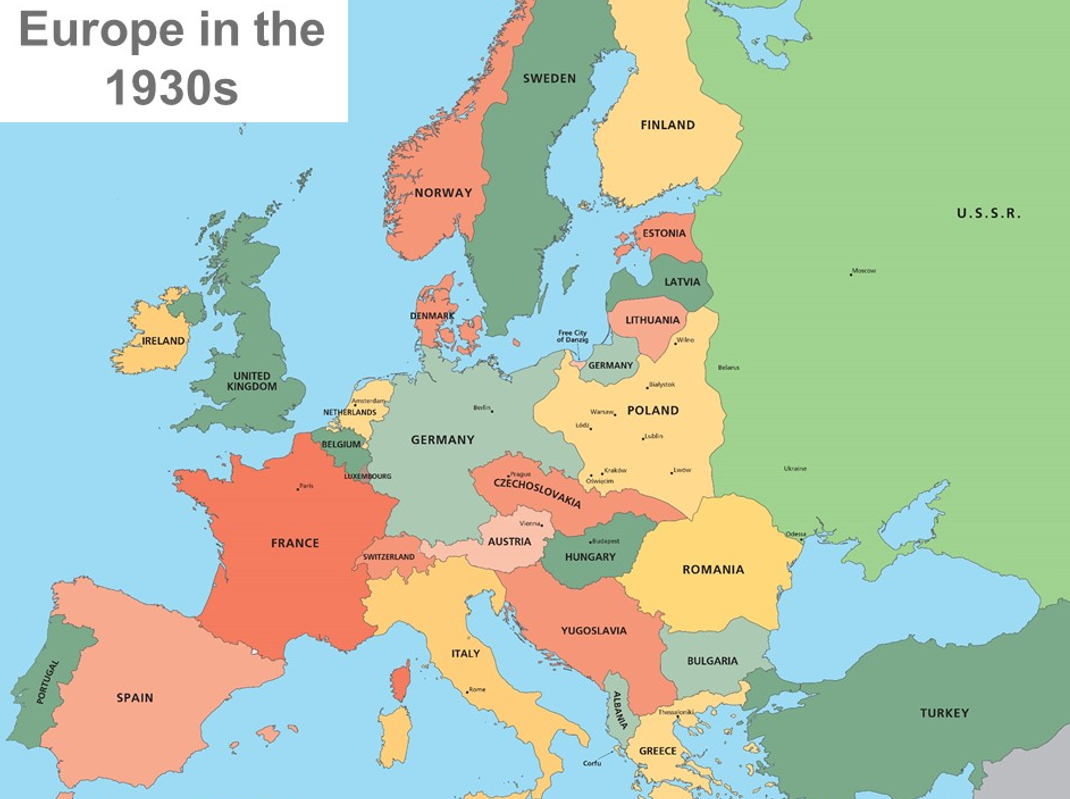 Wednesday 17th November 2021

Look at the map of Europe- locate Czechoslovakia. What do you notice about it’s location?
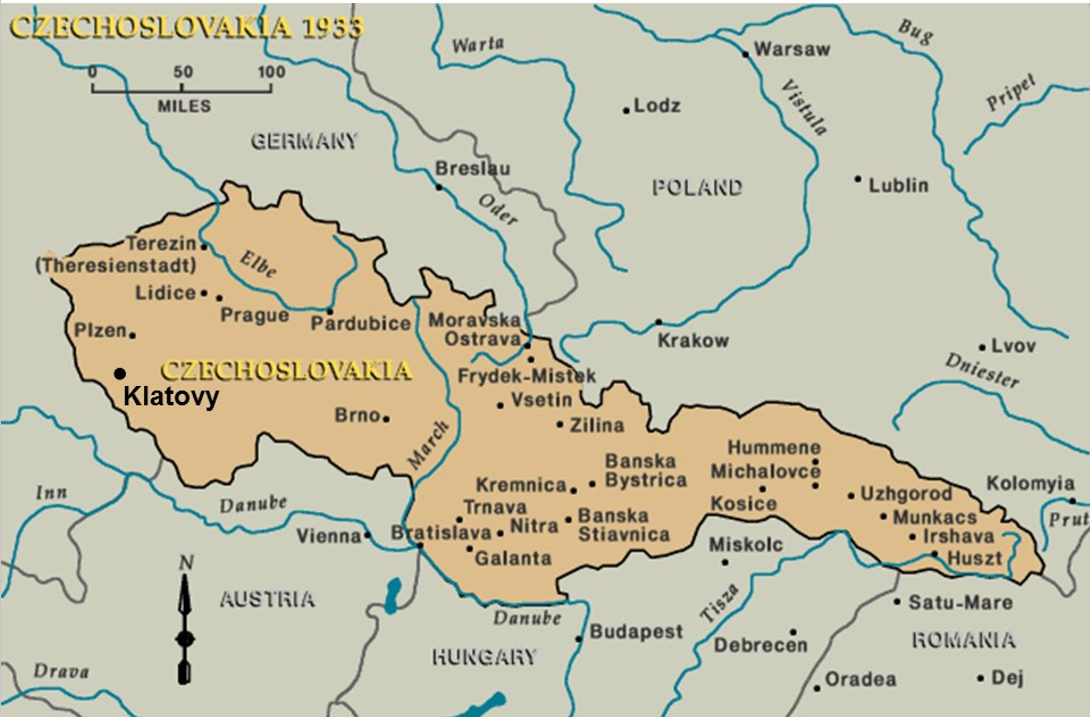 Slide 12
Wednesday 17th November-Task
Read carefully through Vera’s journey up to slide 20. For each slide, make notes in the blue thought bubbles on how you think Vera may have felt and why.
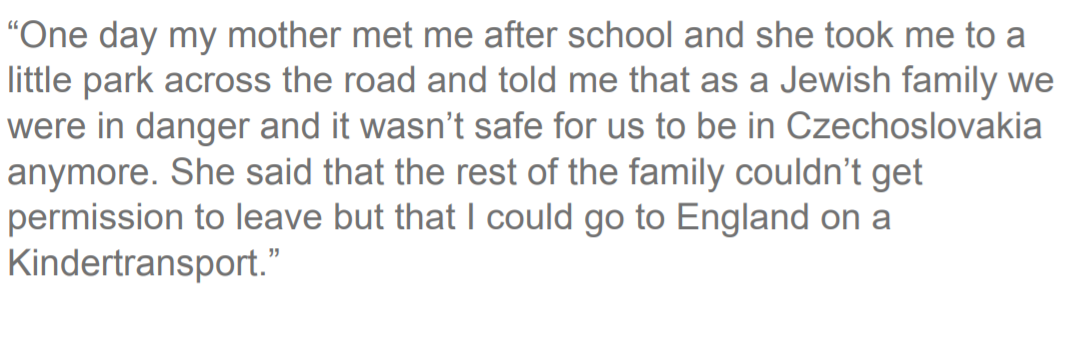 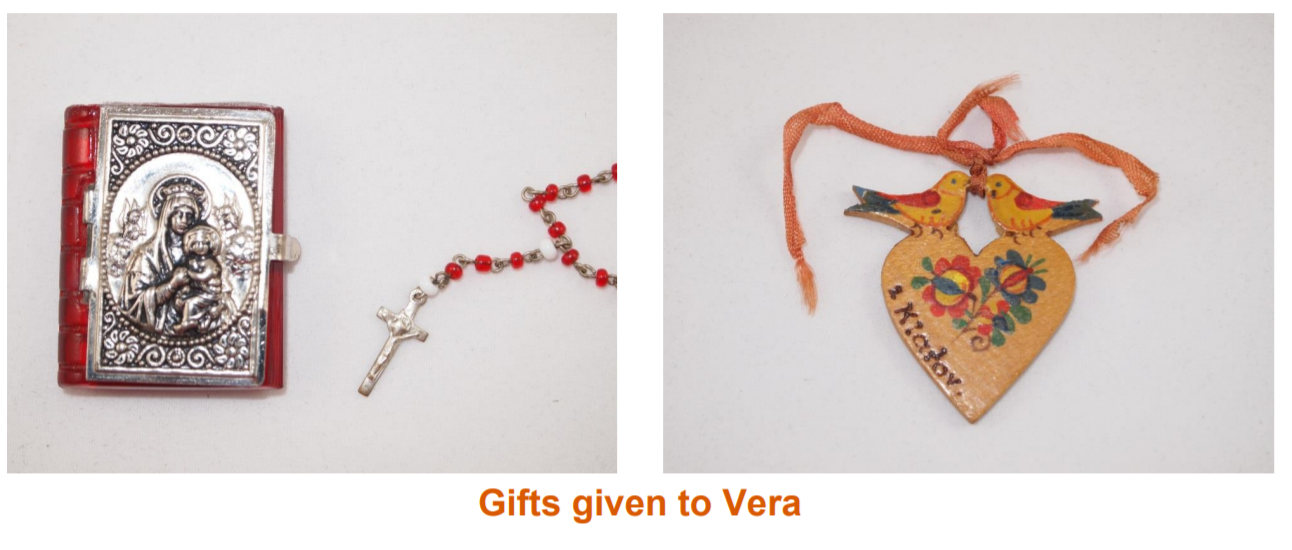 Slide 13
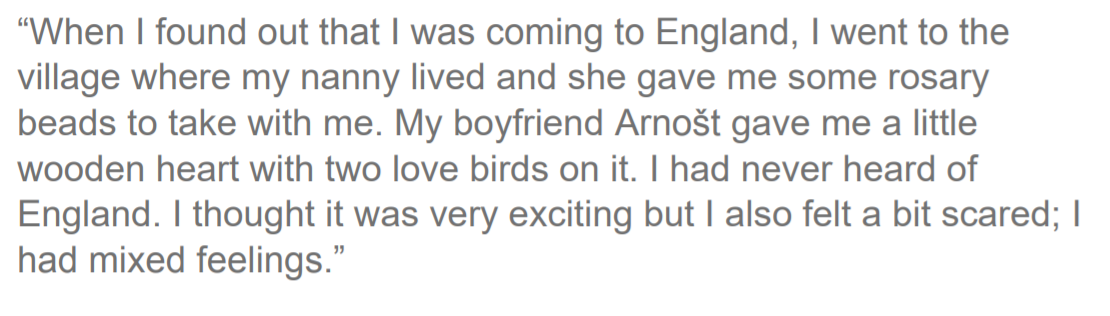 Slide 14
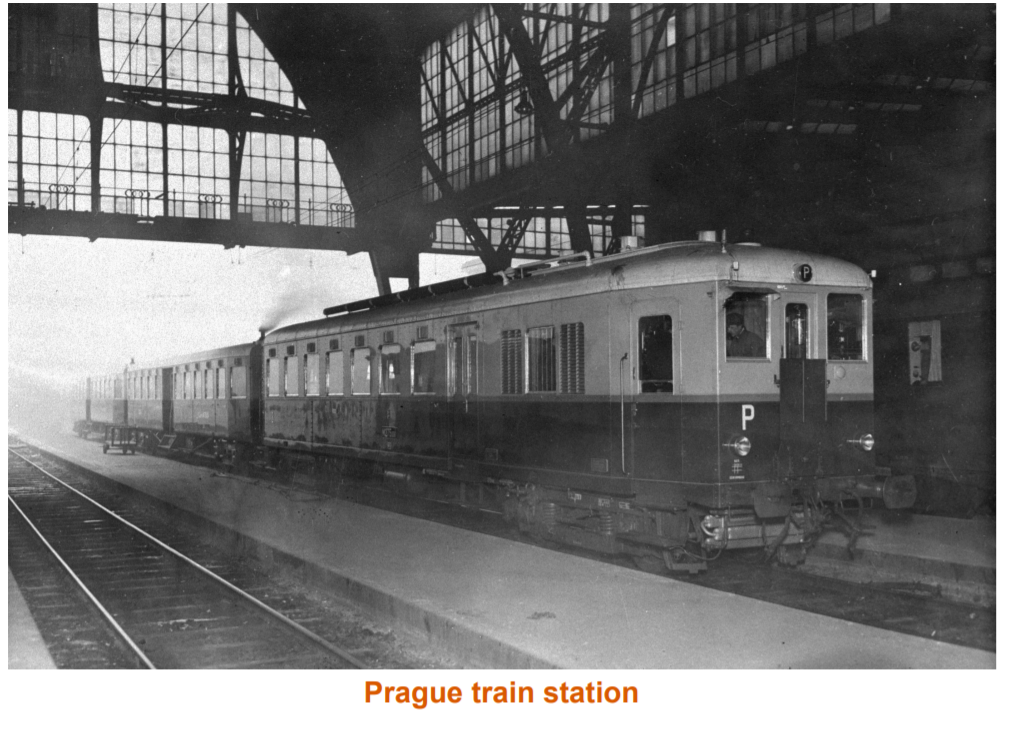 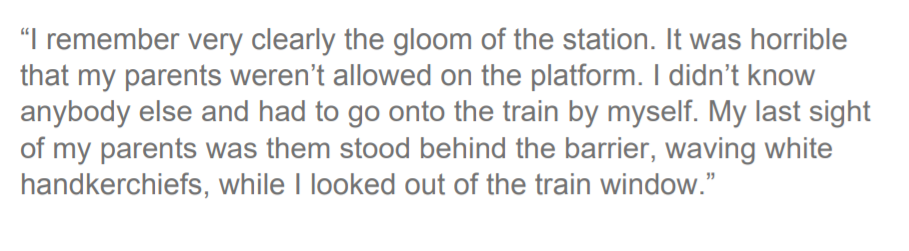 Slide 15
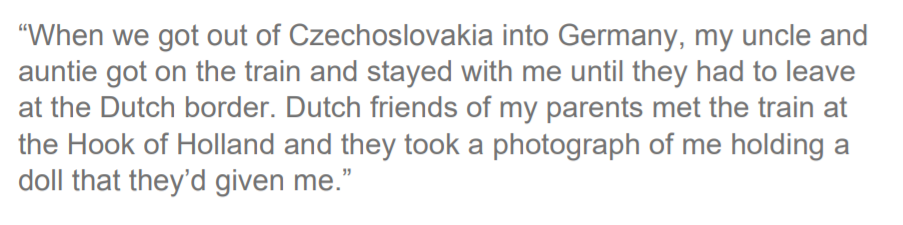 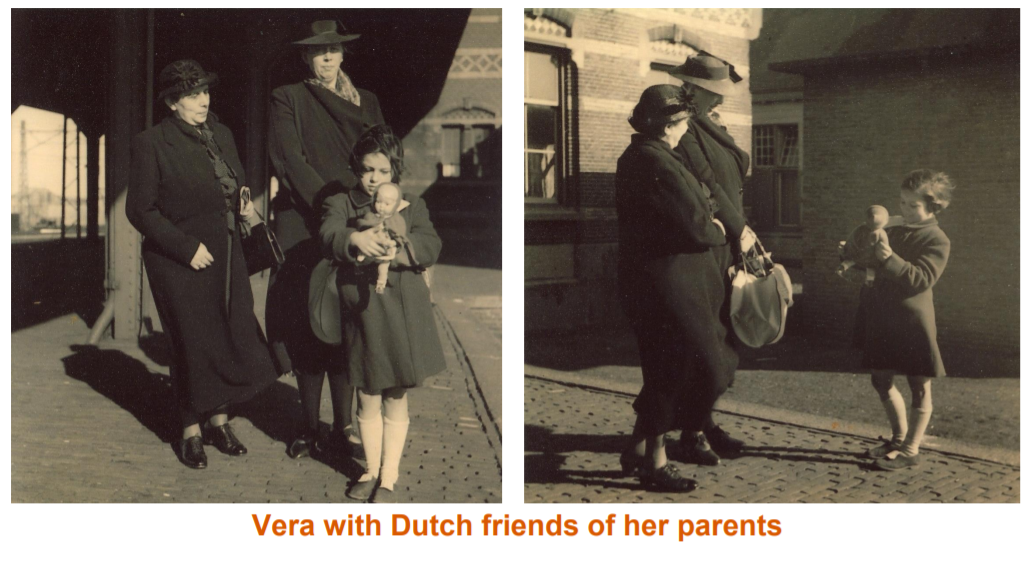 Slide 16
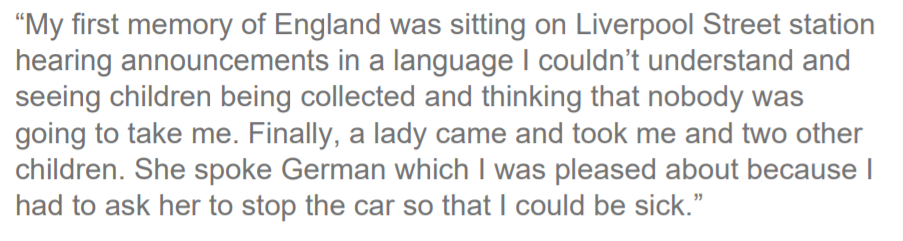 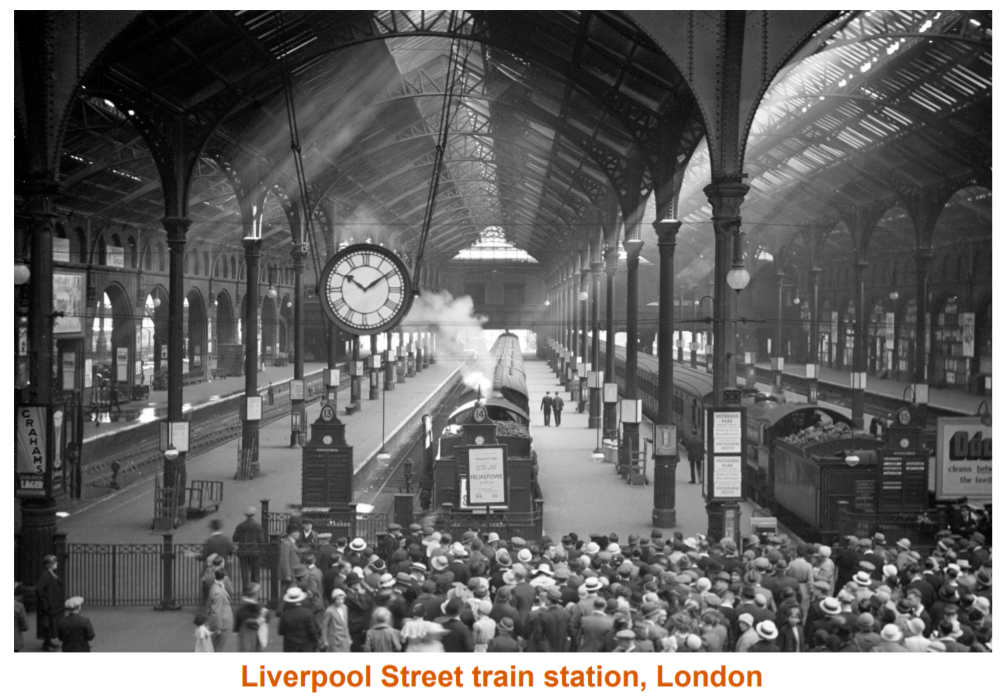 Slide 17
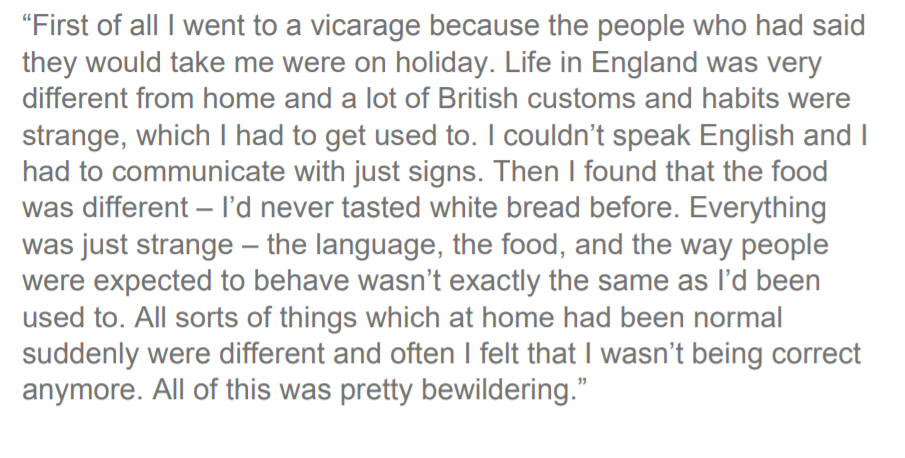 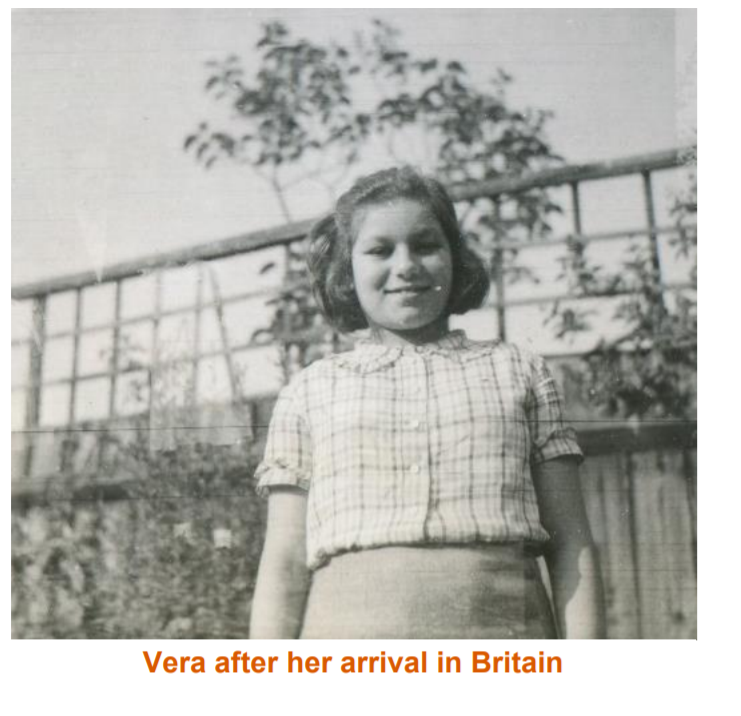 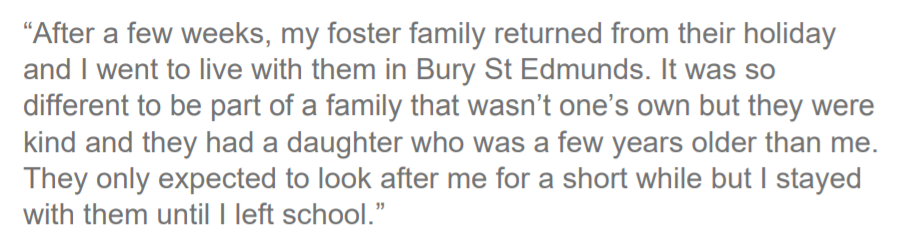 Slide 18
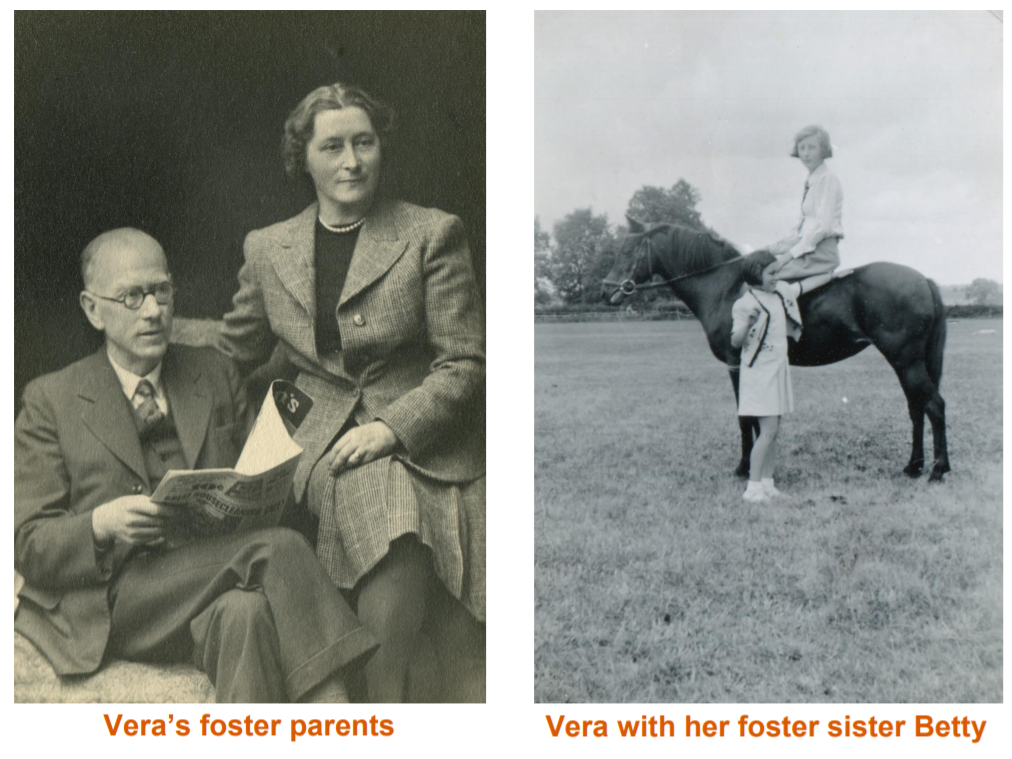 Slide 19
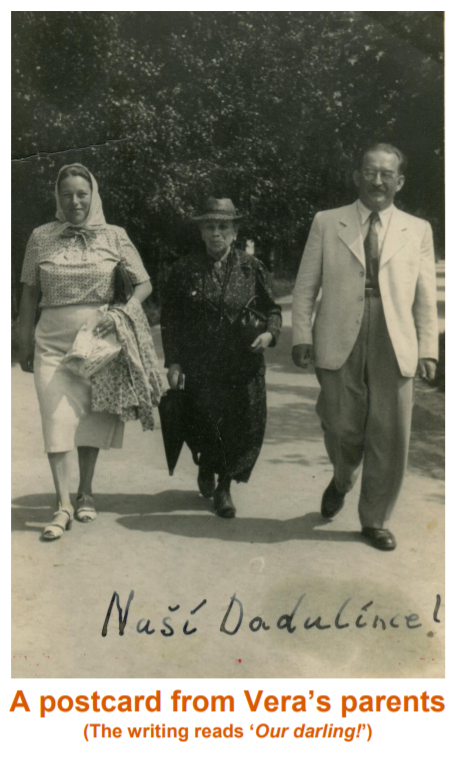 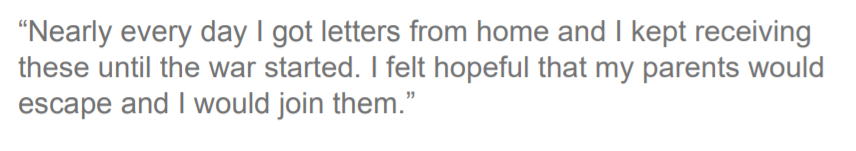 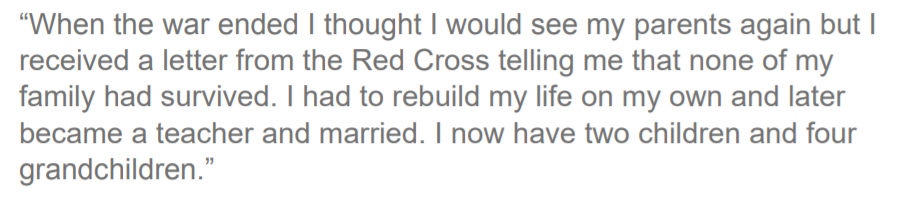 Slide 20
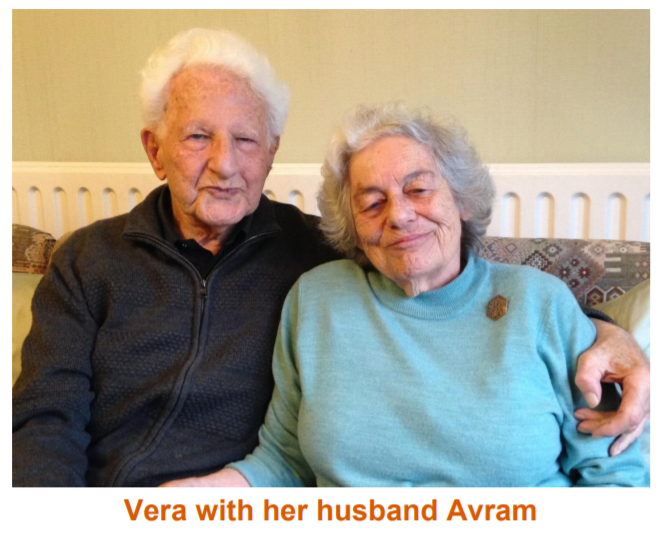 Thursday 18th and Friday 19th November 2021

We would like you to plan and write the diary of Vera’s journey. Please spilt this into 3 paragraphs, use the plan below to help you. Use your knowledge and learning from the evacuation diary you wrote in school. Look at the next page for the features of a diary. There is an example of a diary extract on slide 23.
Slide 21
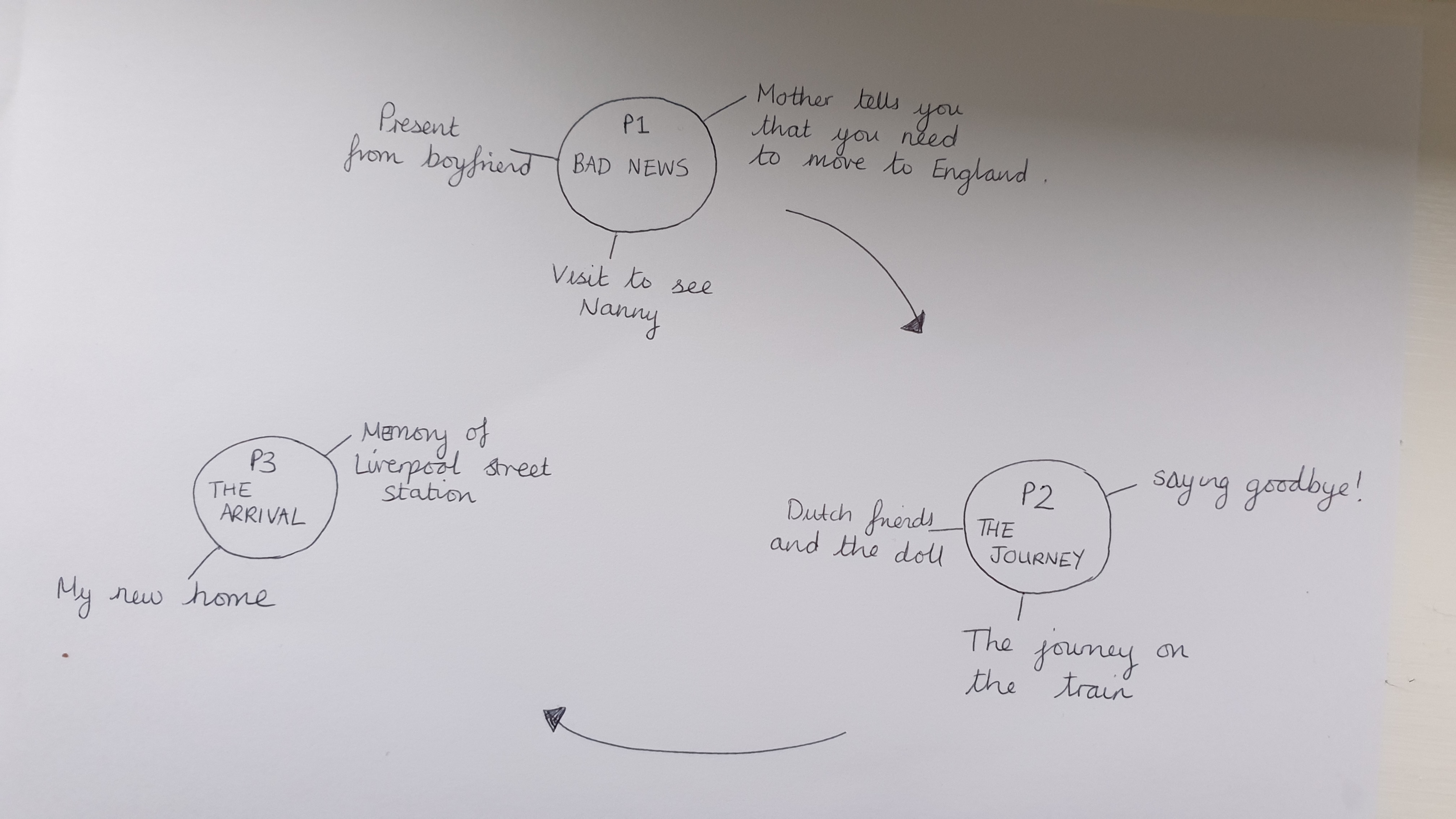 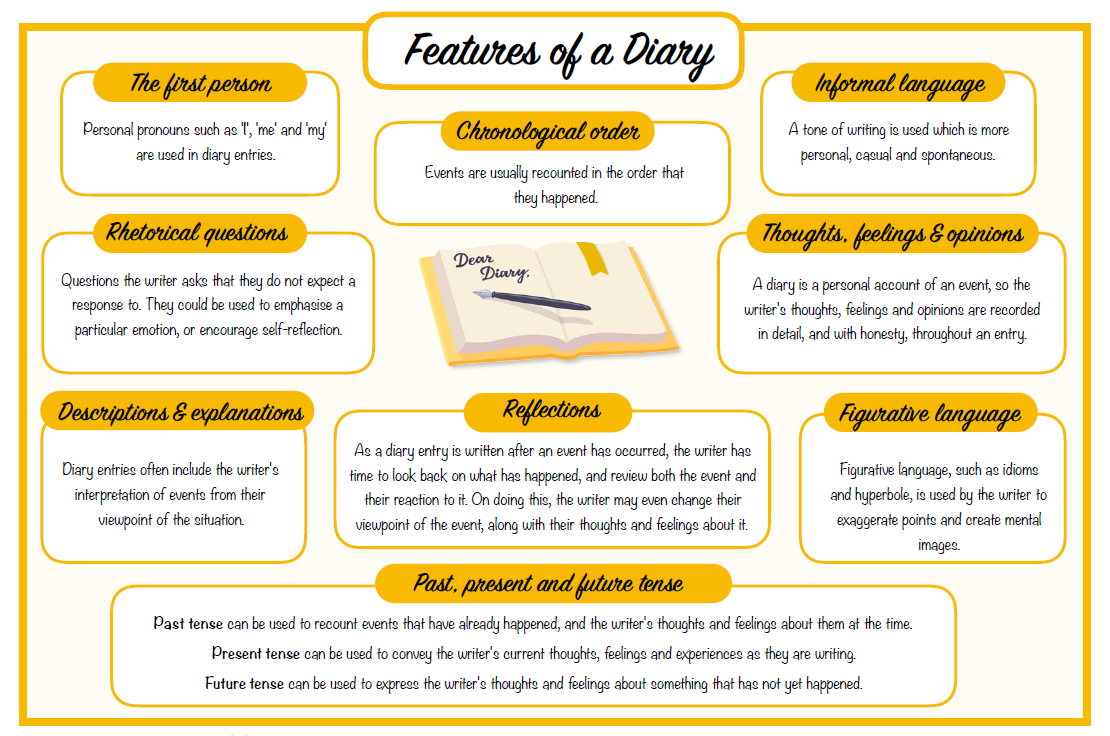 Slide 22
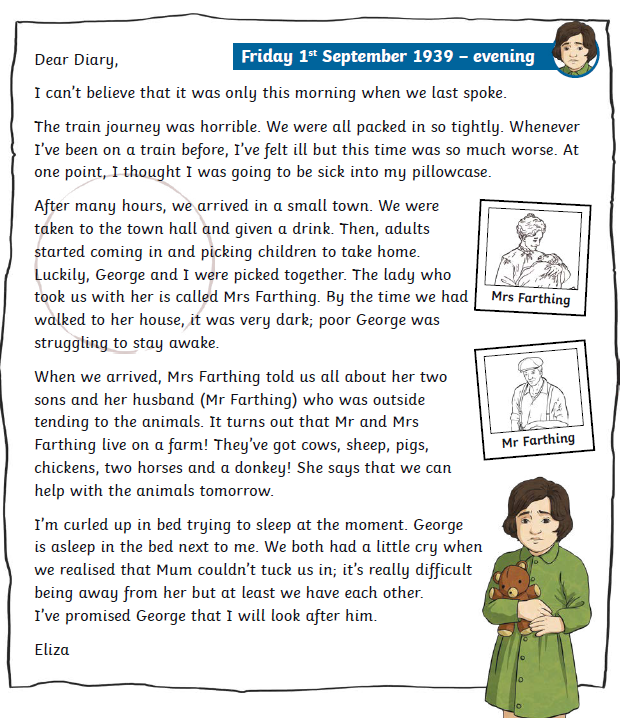 Slide 23
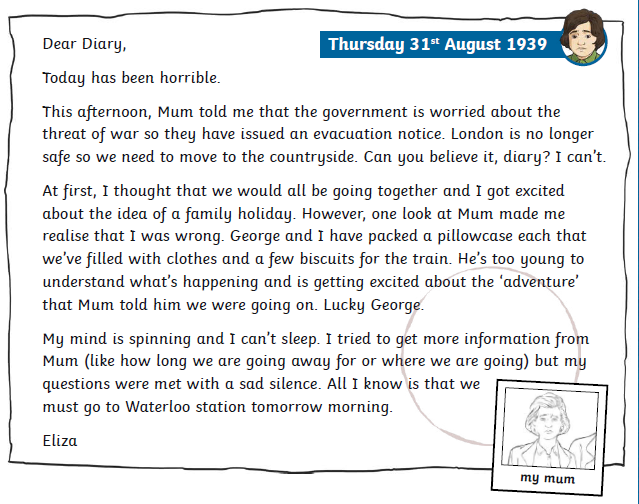